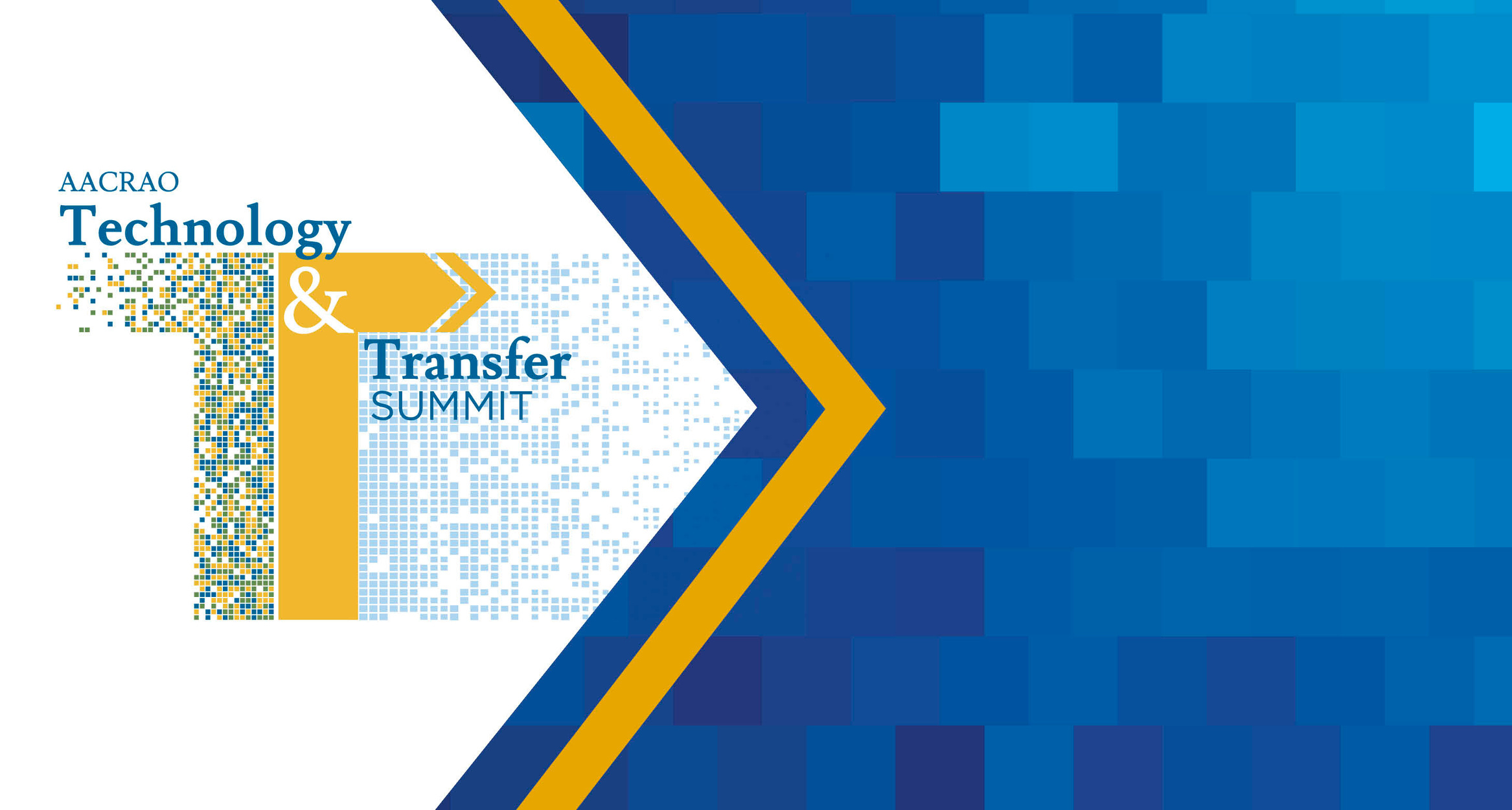 |
July  9 - 11, 2024
Virtual Summit
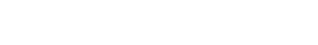